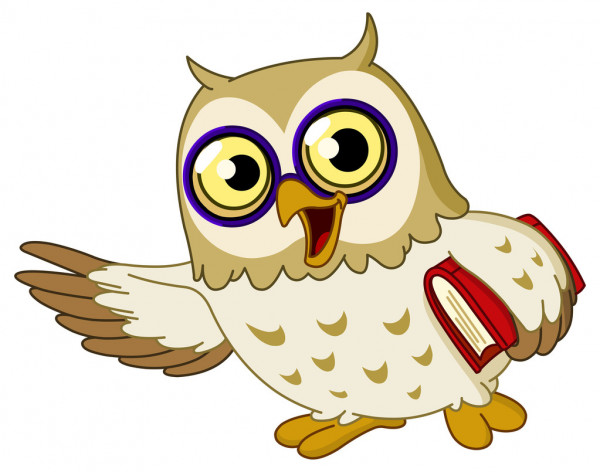 Klasa VB
wychowawca: Joanna Grzybowska
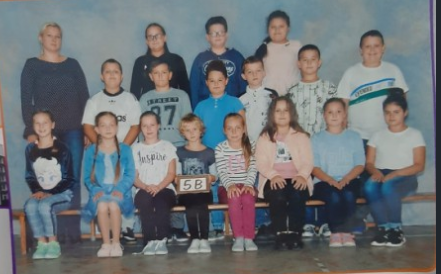 uczniowie
1.Małgorzata Brzezińska                 
2. Milena Dziadkiewicz
3. Nikola Kalicka
4. Dominik Karp
5. Laura Korzeniewicz
6. Justyna Krawiec
7. Dominik Naumowicz
8. Błażej Pietrzyk
9. Nikola Ryłko
10. Sandra Starzycka
11. Maja Stężalska
12. Vanessa Syposz
13. Michał Tusz
14. Wojciech Tusz
15. Fabian Walasek
16. Daria Wczesna
17. Miłosz Wojciuch
18. Jakub Woś
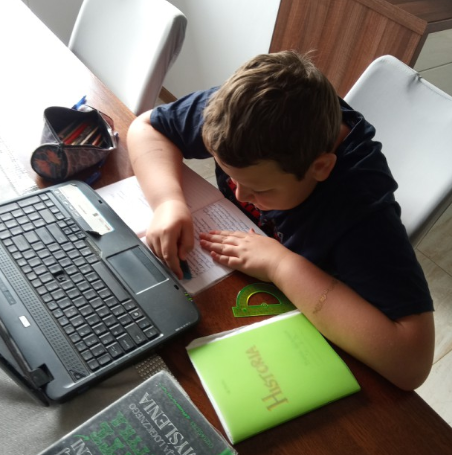 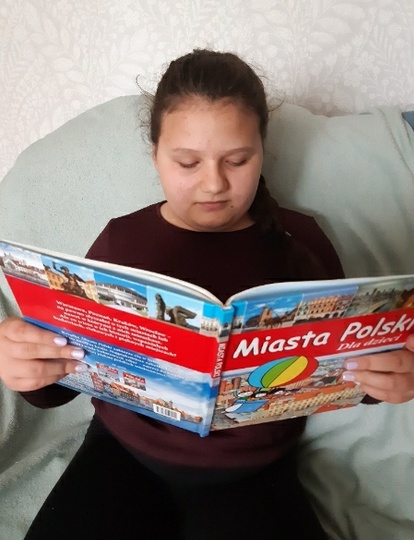 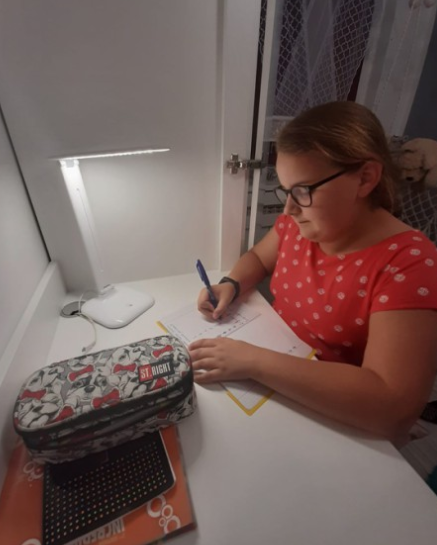 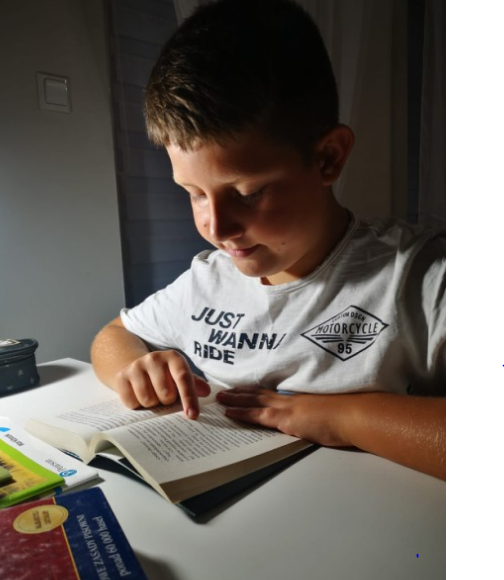 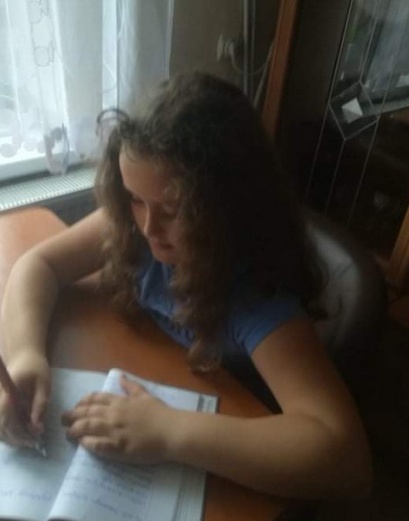 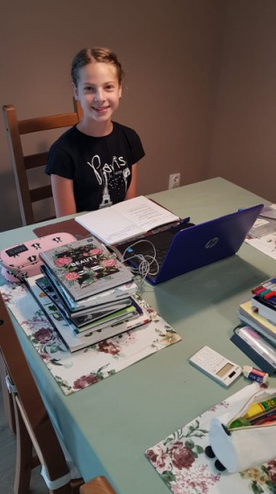 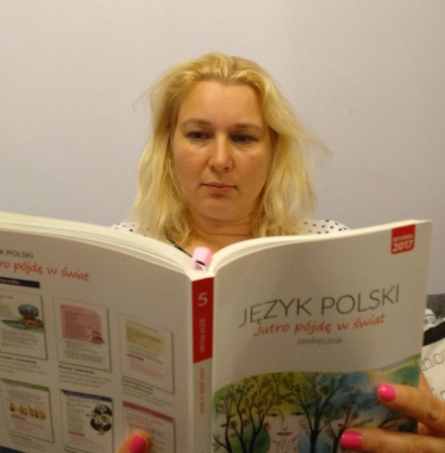 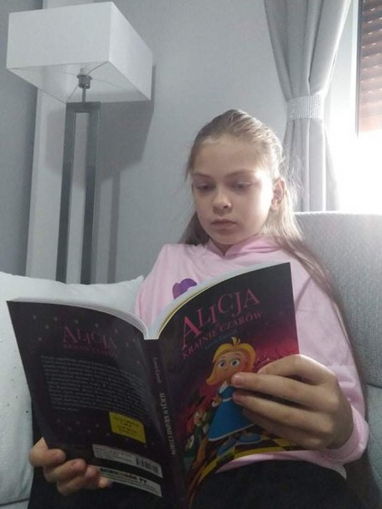 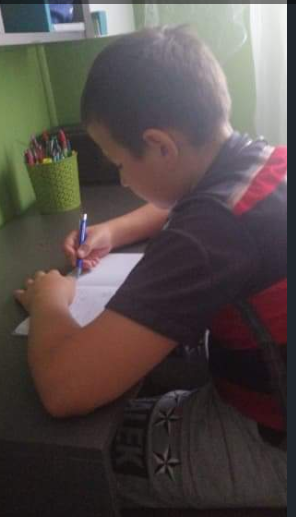 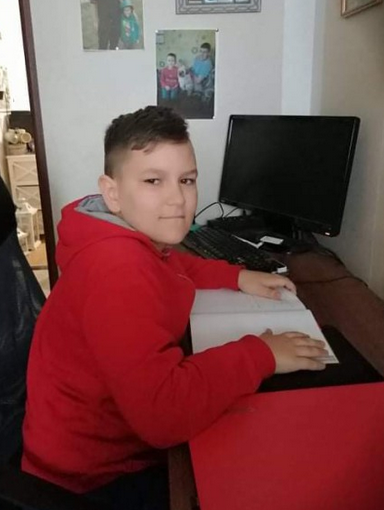 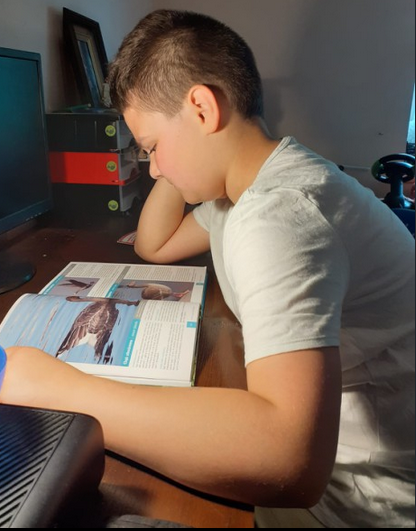 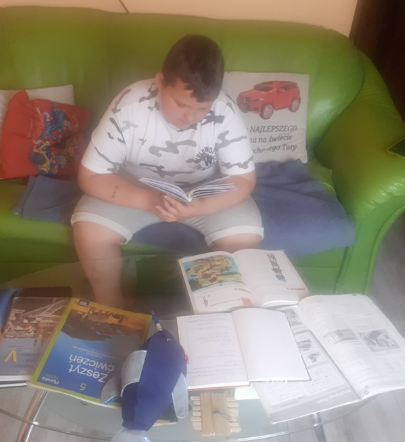 „ Wiedza jest jedyną rzeczą,która wzbogaca, a której nikt nie może nikomu odebrać”.                      Ignacy Paderewski
Uczniowie wyróżnieni w nauce
Vanessa Syposz   średnia ocen 5,58 i wzorowe zachowanie
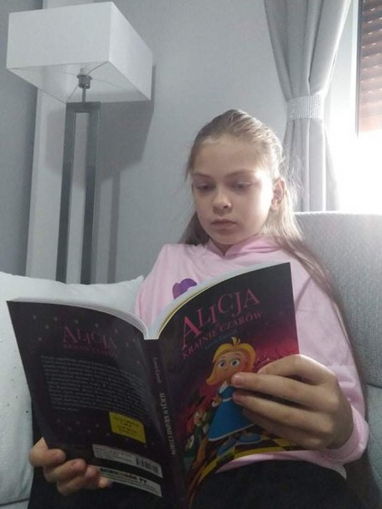 Miłosz Wojciuchśrednia ocen 5,08 i wzorowe zachowanie
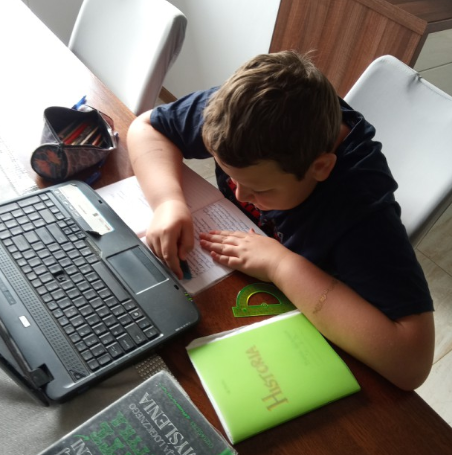 Małgorzata Brzezińska średnia ocen 5,00  i wzorowe zachowanie
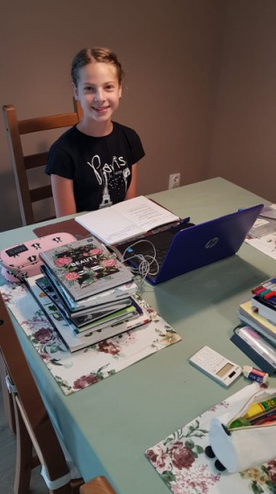 Wojciech Tuszśrednia ocen  4,91 i wzorowe zachowanie
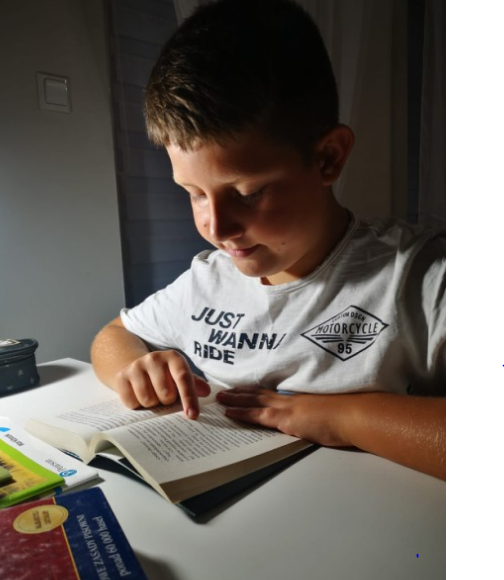 Maja Stężalskaśrednia ocen 4,75 i wzorowe zachowanie
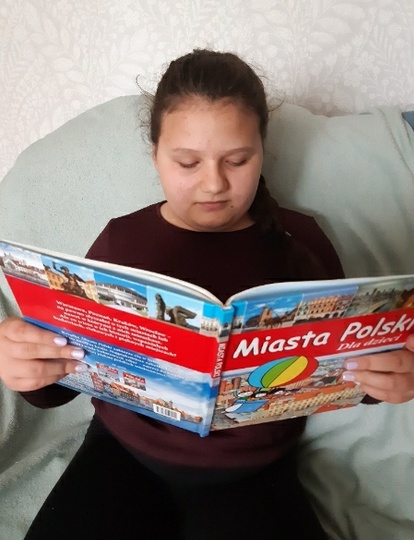 100% frekwencjaDaria Wczesna
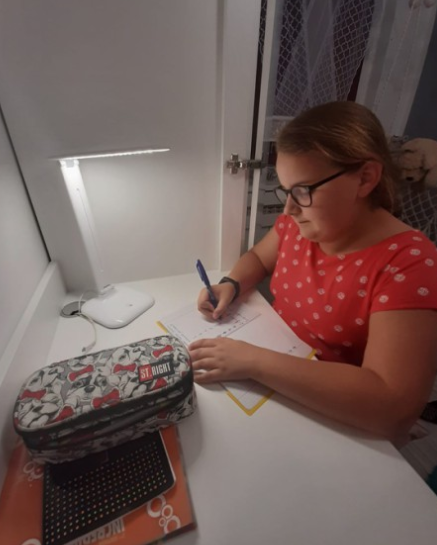 Gratulujemy!
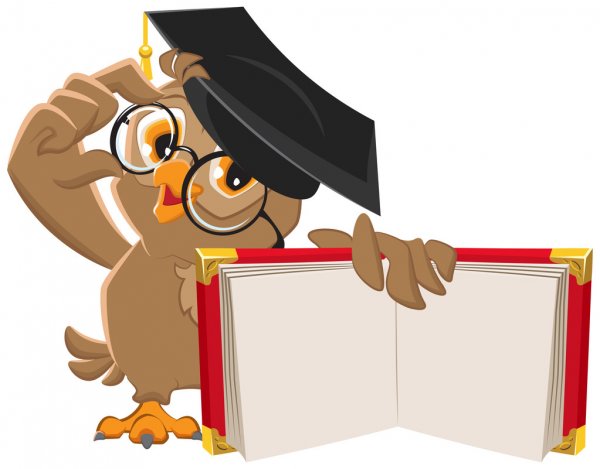 Kilka wydarzeń z naszej klasy
Akcja „ Sprzątania świata”
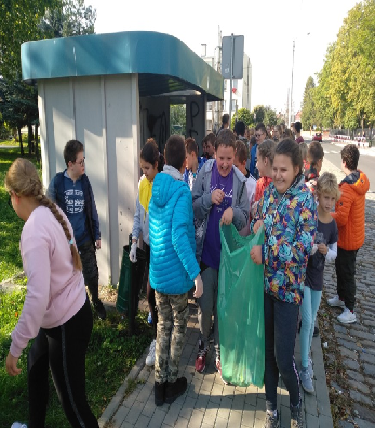 „ Bezpiecznie na drodze”
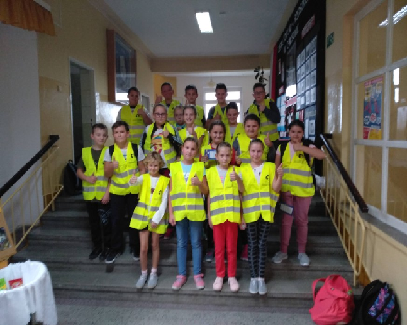 WYCIECZKA KLASOWA DO OPOLA
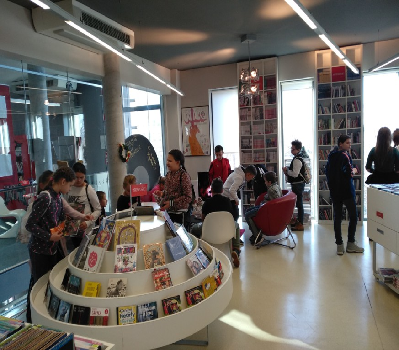 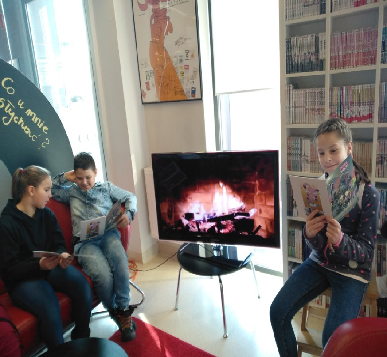 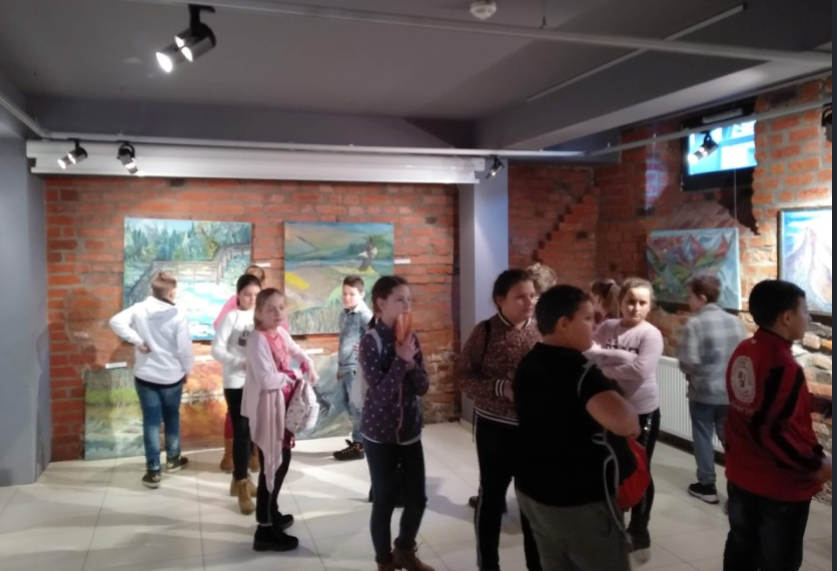 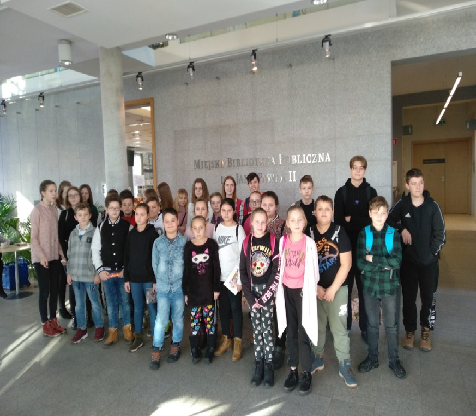 JASEŁKA 2020
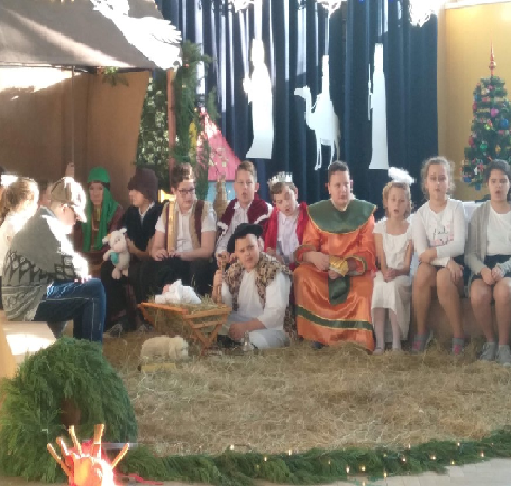 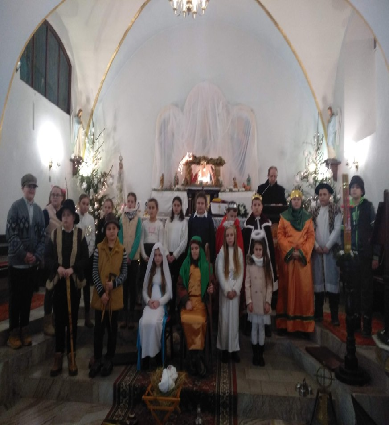 Składamy najserdeczniejsze podziękowania dla….
Grona PedagogicznegoDziękujemy za wszystkie starania, które wkładają Państwo  w nasze wychowanie i edukację.Wierzymy, że ten wysiłek uczyni z nas ludzi mądrych i szlachetnych.Dziękujemy za codzienne, niezwykle trudne i mozolne budowanie naszych wnętrz.Zdajemy sobie sprawę, że na efekty tej pracy trzeba będzie czekać długo i cierpliwie,ale przyjdzie czas, kiedy stanie się ona widoczna.
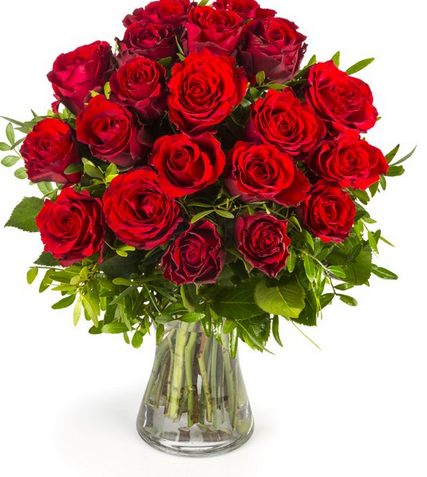 Kochani  Rodzice !Dziś wielką wdzięczność czujemy,i z całego serca Wam dziękujemyza waszą cierpliwość i staraniaW czasach zdalnego nauczania.Wspólne odrabianie lekcji, za Wasze zmęczenie.Pragniemy  Wam podziękować, że można zawsze na Was polegać,i o najlepszą edukuję zabiegać.
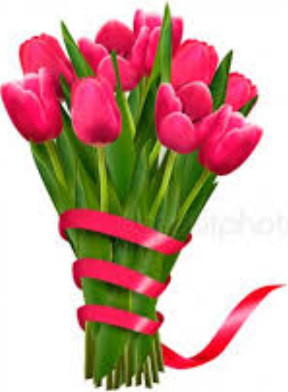